A Muscle Contraction
Role of Actin & Myosin (review)
Myosin
thick 
like golf club
Actin
thin
like double pearl strand
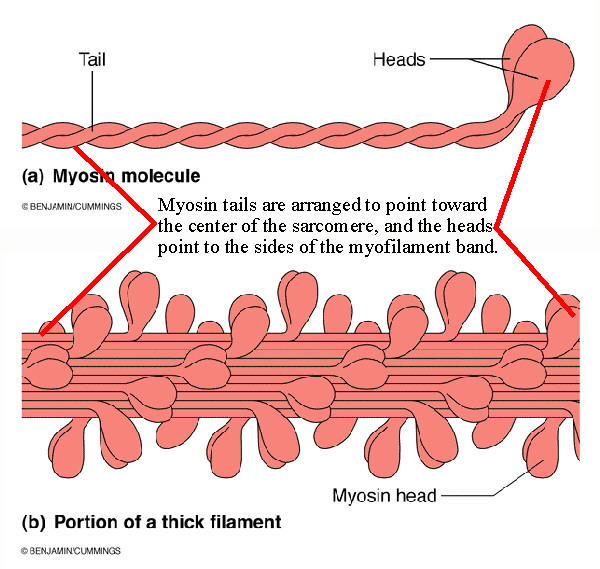 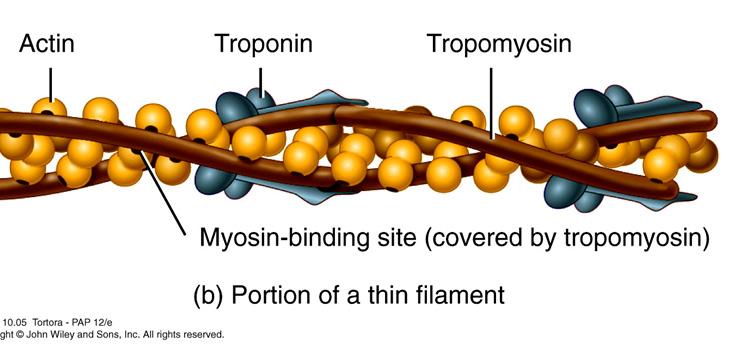 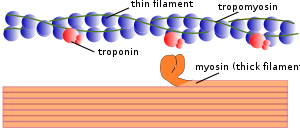 Stimulus for Contraction
Action Potential: rapid depolarization and repolarization of the cell membrane
Depolarization:  change from resting membrane potential [charge difference btw. the outside of the cell membrane (+) compared to the inside (-) ]
Repolarization: change back to resting membrane potential
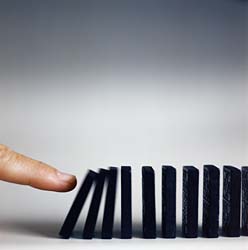 A Nerve Impulse
http://highered.mcgraw-hill.com/sites/0072495855/student_view0/chapter14/animation__the_nerve_impulse.html
Sliding Filament Theory
http://highered.mcgraw-hill.com/sites/0072495855/student_view0/chapter10/animation__sarcomere_contraction.html
Events:
An Action Potential travels along an axon to
	a NeuroMuscular Junction .
2) Acetylcholine is released from the synaptic 
	vesicles of the neuron .
3) Acetylcholine diffuses across the synaptic 
	cleft and binds to receptor  molecules in the 
	muscle cell membrane .
Events:   (cont’)
4) An Action Potential is initiated in the muscle 
	cell and travels along the sarcolemma and 
	transverse tubules to the sarcoplasmic 
	reticulum . 
5) Calcium ions are released from the SR .
Events:   (cont’)
6) Calcium ions bind to troponin causing 
	tropomyosin to move into the actin groove 
	exposing the myosin binding sites . 
7)  The heads of the myosin myofilaments attach 
	to the actin myofilaments forming 
	crossbridges .
Events:   (cont’)
The heads of the myosin myofilaments bend 
	causing actin myofilaments to slide over the 
	surface of the myosin myofilaments . 
Muscle contraction requires energy.  ATP bound to the myosin heads is broken down releasing energy to myosin heads which is used to supply the energy for movement.
Events:    (cont’)
Another ATP binds to the myosin head, causing it to release the actin myofilament and the myosin bends back to its resting position.
 As long as calcium remains attached to the troponin, and as long as ATP remains available, the muscle continues to contract and steps 7-10 are repeated .